GOSPODARSTVO BREŽULJKASTIH KRAJEVA REPUBLIKE HRVATSKE
Stanovnici brežuljkastog zavičaja bave se POLJOPRIVREDOM.
Kako je tlo slabije kvalitete, a reljef brdovit manje se bave ratarstvom, a više voćarstvom, vinogradarstvom i stočarstvom.
Zemljišni posjedi su maleni i usitnjeni i na njima stanovništvo uzgaja različite poljoprivredne kulture za vlastite potrebe i za prodaju.
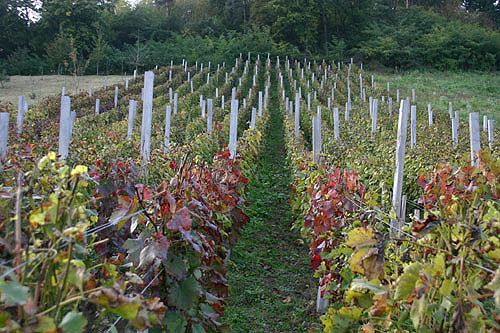 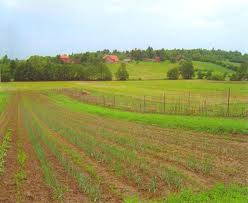 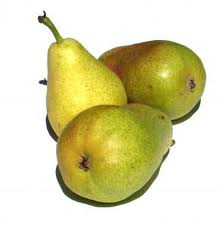 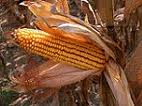 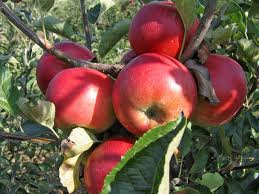 Uzgajaju se: 
žitarice: kukuruz
povrće: kupus, krumpir
voće: jabuke, kruške, šljive
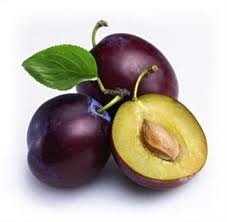 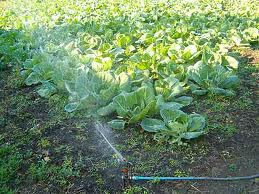 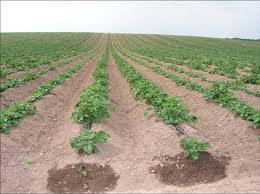 Za brežuljkaste prostore najtipičnija kultura je vinova loza.
Poznati vinogradarski i vinarski krajevi su oko Jastrebarskog, u Hrvatskom zagorju, Moslavini, Međimurju, na Plešivici i na području Papuka.
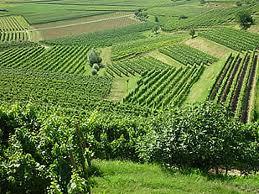 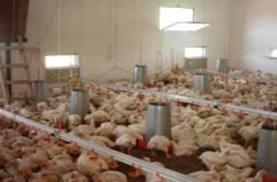 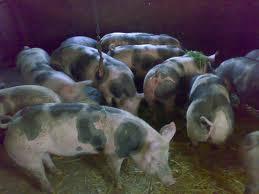 Poljoprivrednici se bave i stočarstvom.
Uzgajaju se svinje i perad, a manje goveda (Bilogora).
Brdoviti krajevi pogodni su za pašnjačko govedarstvo.
Što je to?
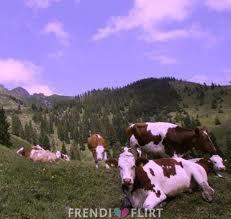 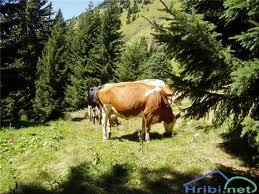 Važna gospodarska djelatnost je šumarstvo.

Najviše se iskorištavaju bukove šume Papuka, Psunja, Krndije, Zrinske gore, i dr.
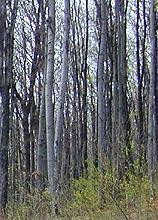 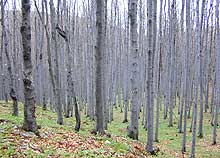 BUKVA
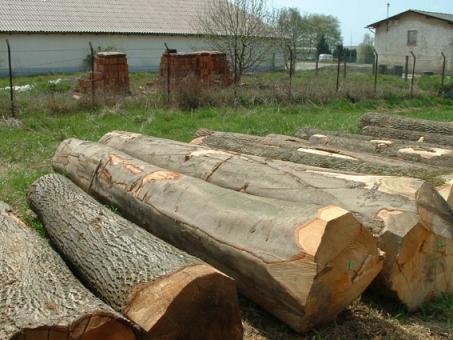 Najbolja  su za ogrjev, ali i za poneki dio namještaja. Puno se koristi u građevini.
GRAB
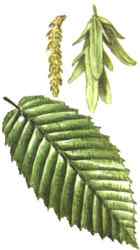 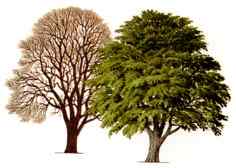 Najkvalitetnije za ogrjev!
HRAST KITNJAK
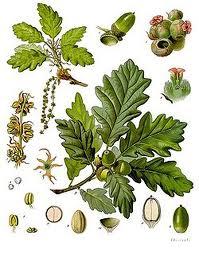 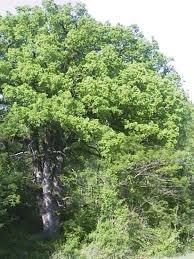 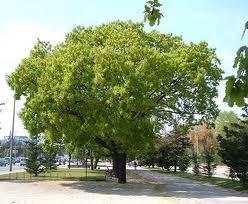 Najbolje za izradu namještaja!
Brežuljkasti dijelovi nemaju mnogo industrijskih pogona.

Postoje uglavnom male tvornice tekstila i tvornice za preradu metala, ciglane i pilane.
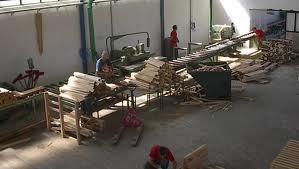 Malih pogona najviše je u Hrvatskom zagorju i Međimurju.
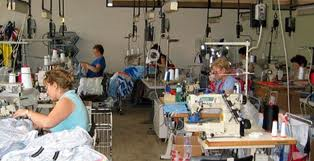 Tvornice
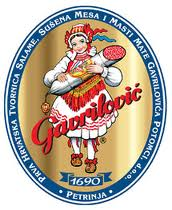 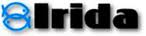 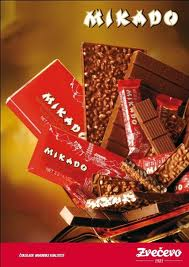 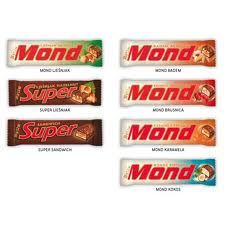 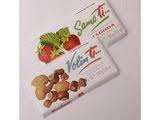 Brežuljkasti kraj obiluje prirodnim ljepotama.

Zato je sve razvijeniji turizam 
(seoski i zdravstveni).
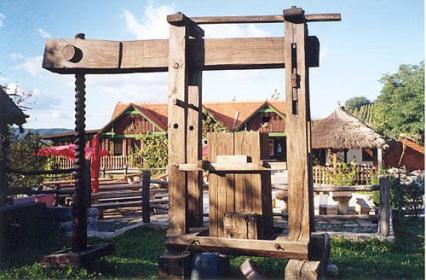 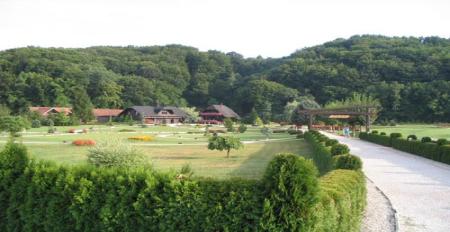 Zbog obilja termalnih i ljekovitih izvora vode ima mnogo toplica:
Krapinske toplice
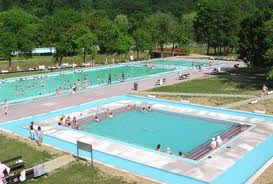 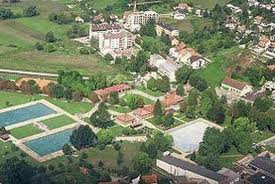 Stubičke toplice
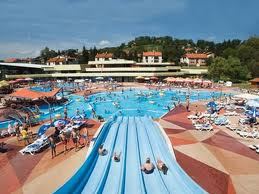 Tuheljske toplice
Varaždinske toplice
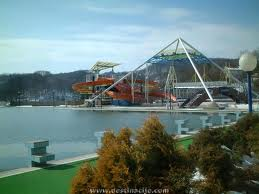 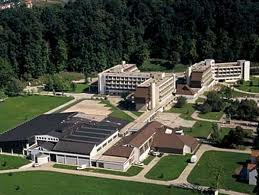 toplice Topusko
Daruvarske toplice
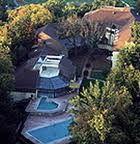 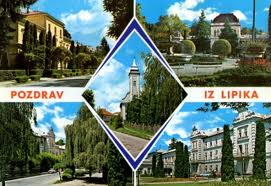 Brojni su i lijepi dvorci i utvrde:
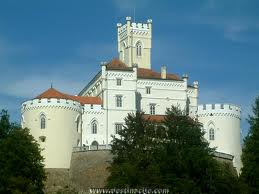 VELIKI TABOR
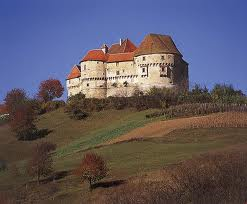 TRAKOŠĆAN
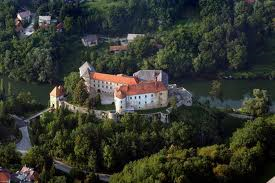 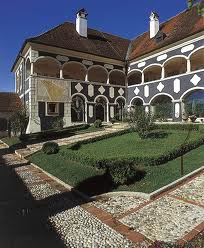 OZALJ
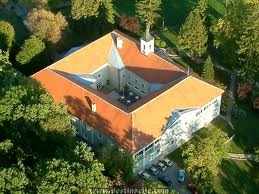 MILJANA
BEŽANEC